Физкультминутки и физкультурные паузы в ДОУПодготовила: воспитательШайхавова Фатима Батакаевна
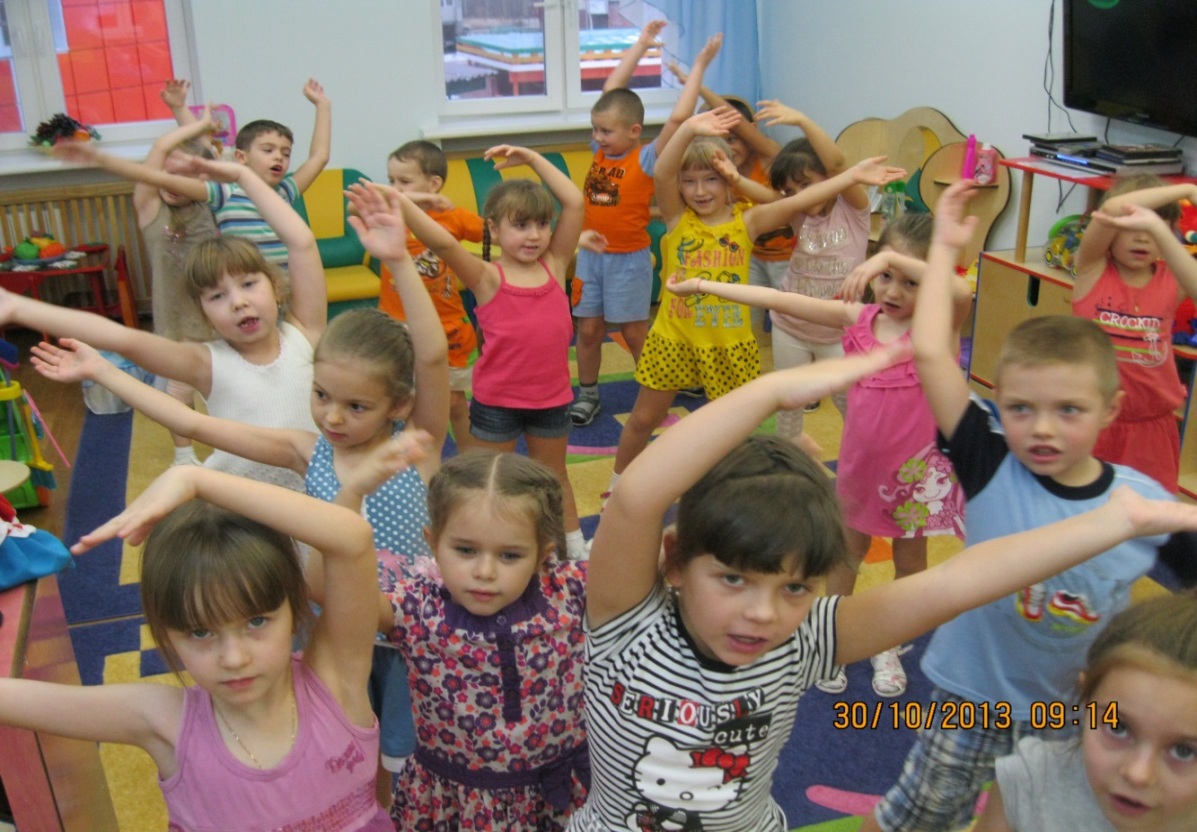 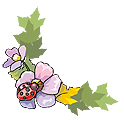 Физкультминутки
Относятся к физкультурно-оздоровительным мероприятиям, проводимым с детьми в режиме дня.
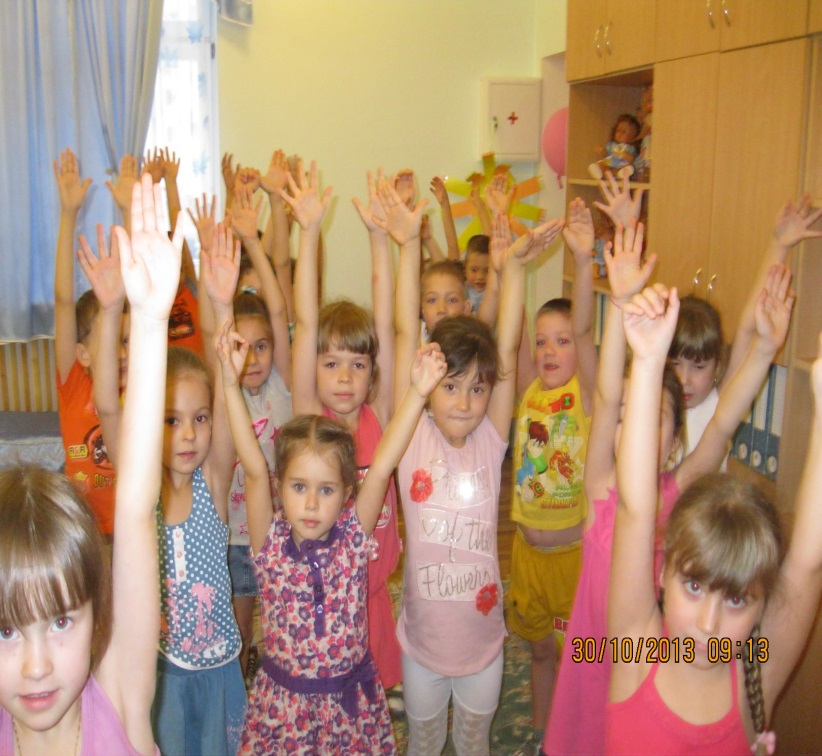 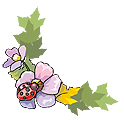 Физкультминутка 
 -  кратковременные физические упражнения – 
проводится в средней, старшей и в подготовительных группах, в перерыве между организованной образовательной деятельностью (ООД), а также в процессе ООД, требующей интеллектуального напряжения.
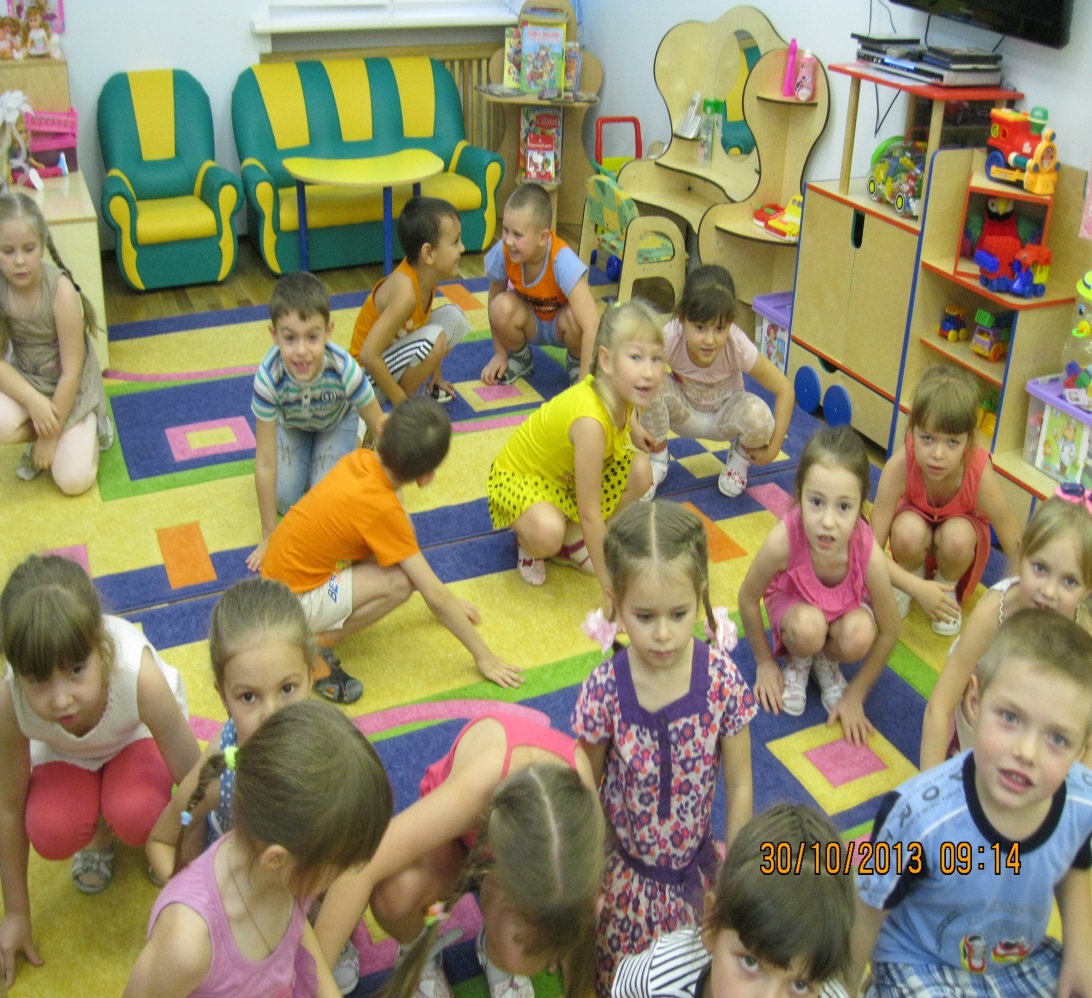 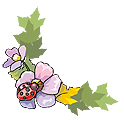 Цель проведения физкультурной минутки
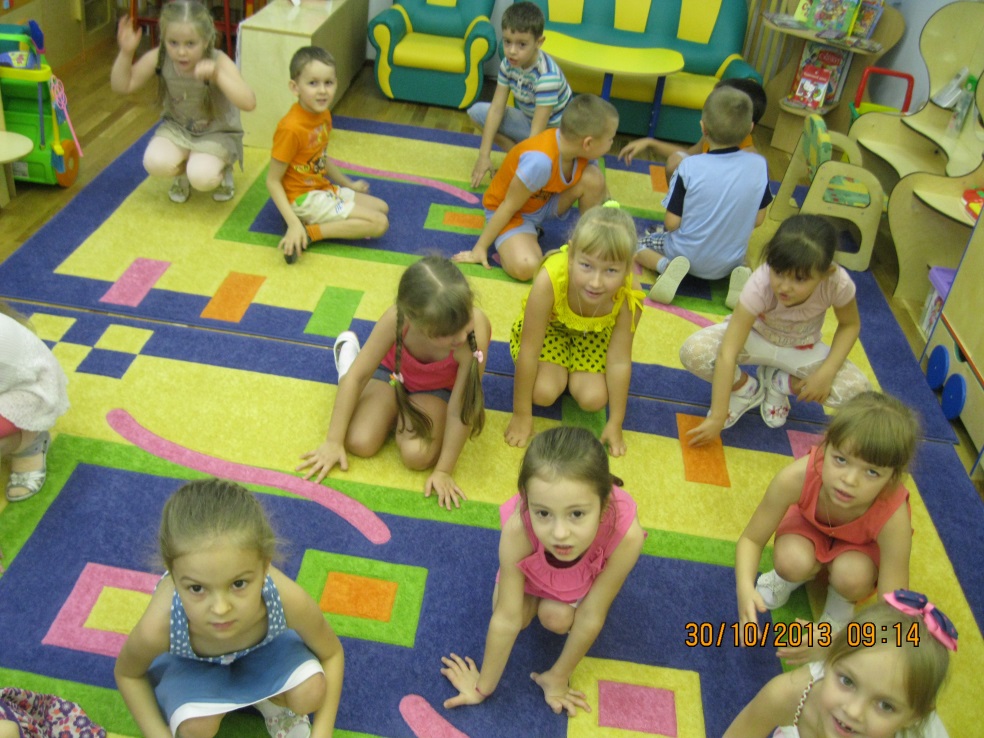 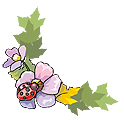 Длительность физкультурных минуток
Обычно составляет 1-3 минуты. 
Каждая физкультминутка включает в себя комплекс из трех – четырех упражнений, повторяемых 4-6 раз.
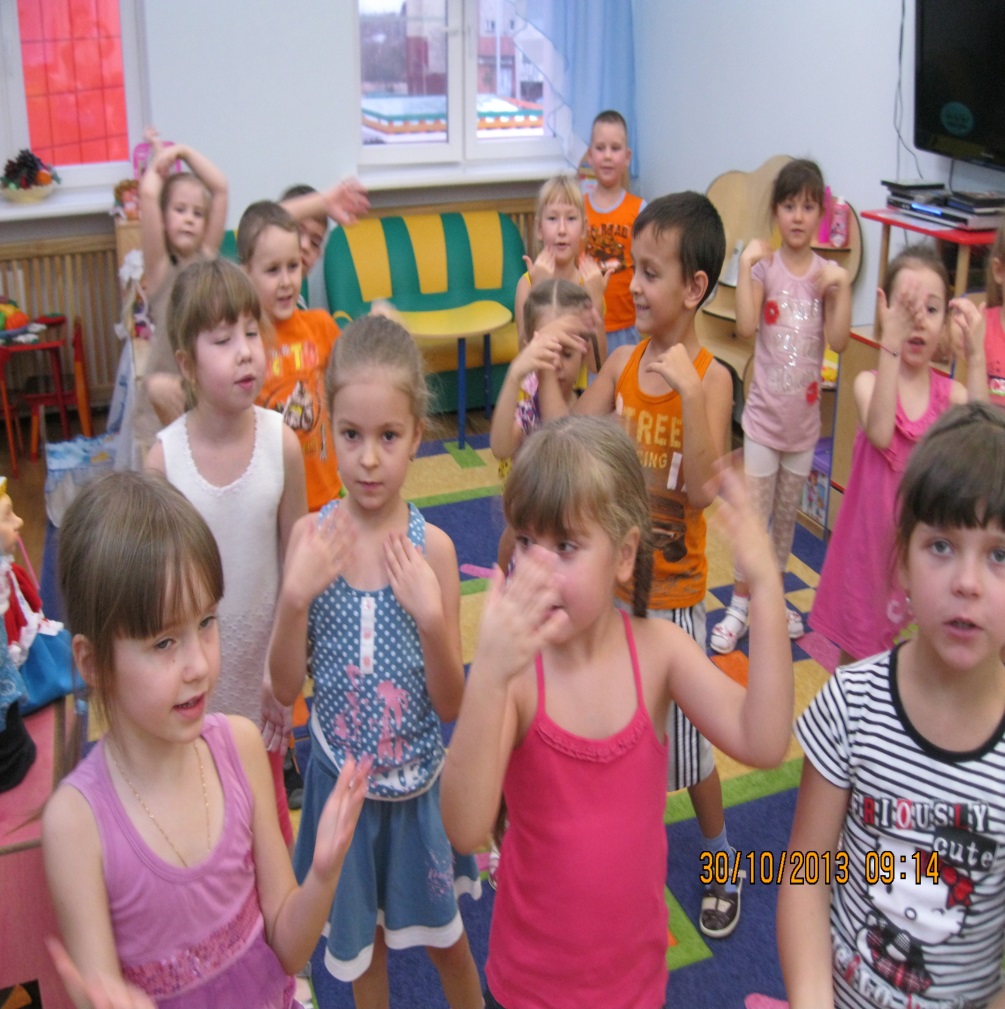 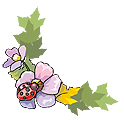 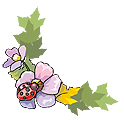 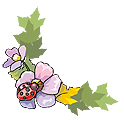 Для малышей предлагаются упражнения подражательно-имитационного характера
как птички пьют водичку, как капает дождик, как падают листочки, как кружатся снежинки, как едет поезд и т. д.
 можно предложить упражнения с такими пособиями, как флажки, погремушки, кубики.
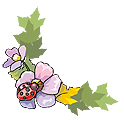 Дети старшего возраста
должны уметь выполнять упражнения с обручами, мячами разного размера, скакалками, ленточками и др.
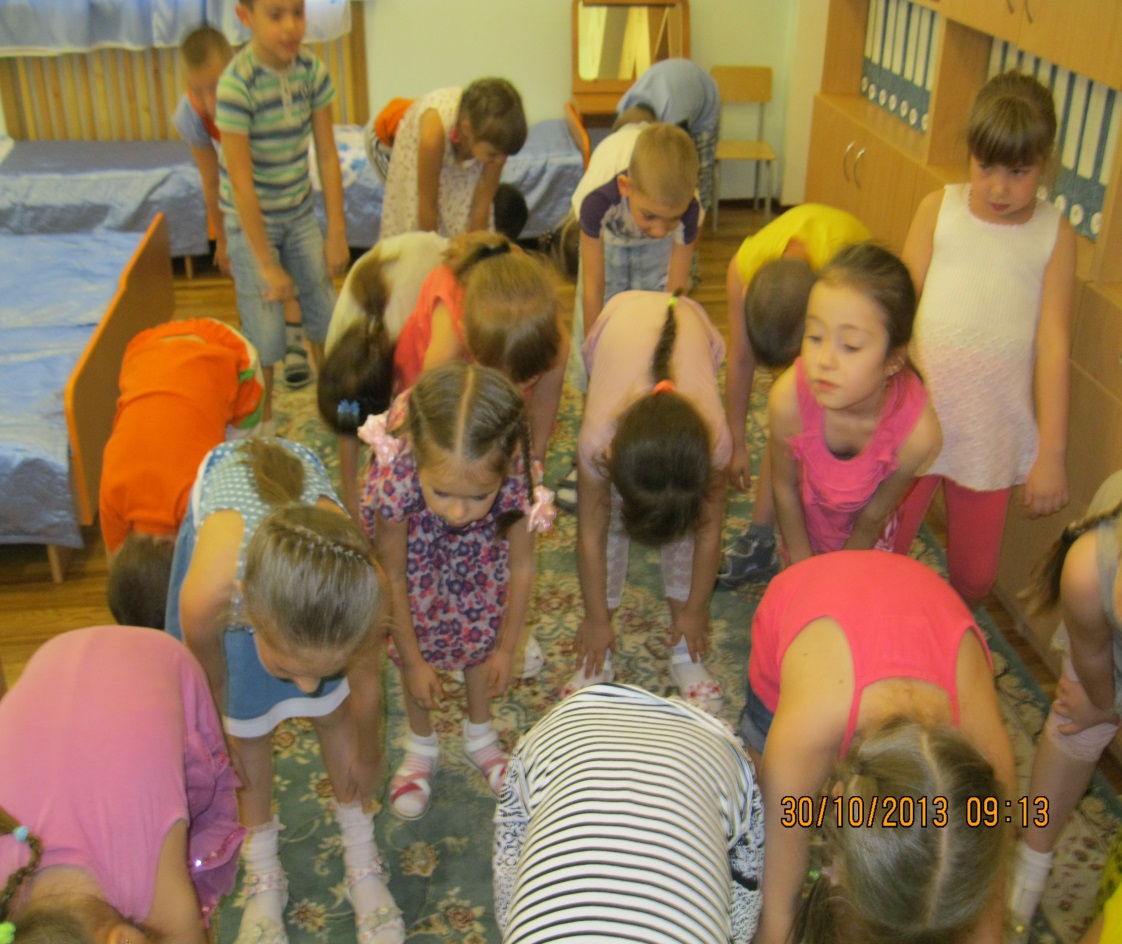 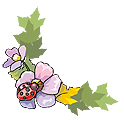 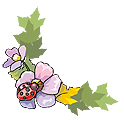 Физкультминутки проводятся во время любого вида ООД  (исключением может составлять рисование, когда прерывание творческого процесса может сказаться на его эффективности).
 В зависимости от вида ООД дети могут выполнять упражнения физкультминутки, сидя или стоя. 
В детских садах, как правило,  физкультминутки проводят под стихотворные тексты.
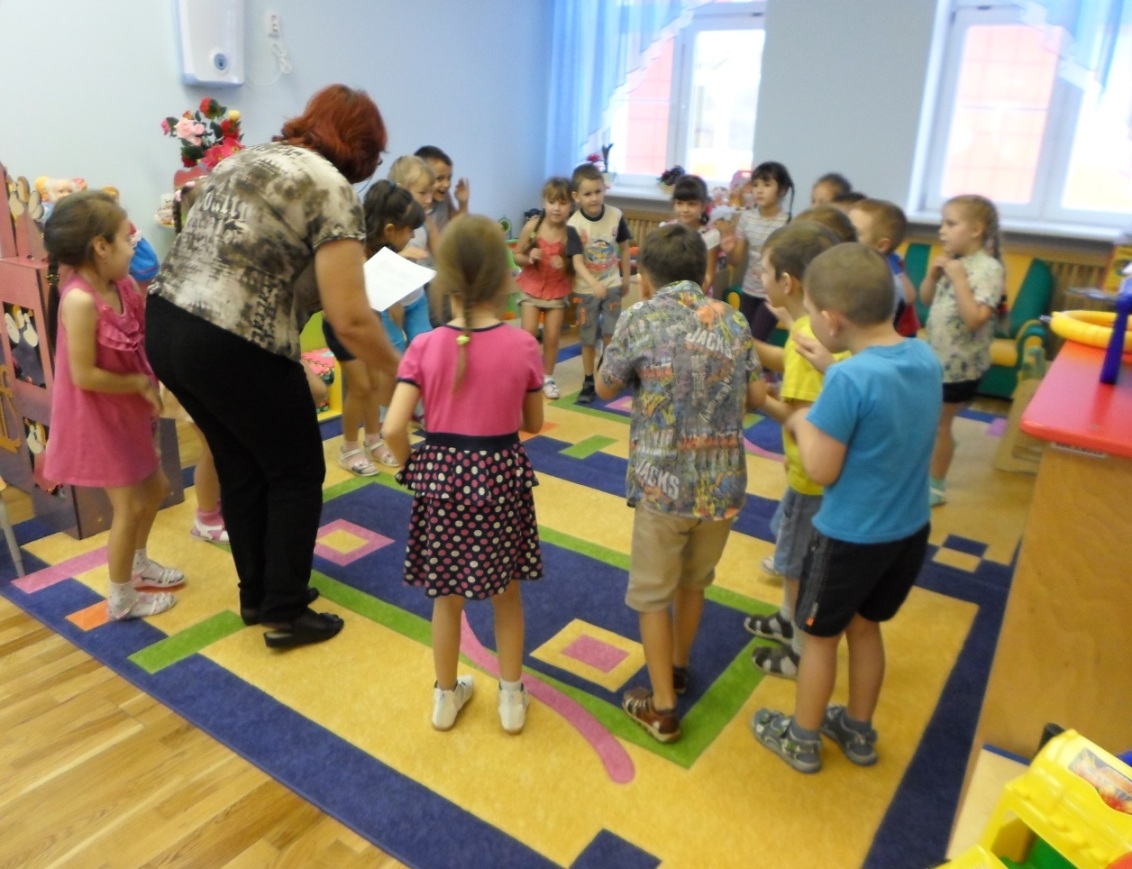 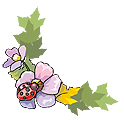 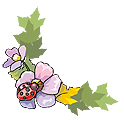 Прежде всего, каждый педагог, работающий с дошкольником, обязан помнить, что главное назначение физкультурных минут и физкультурных пауз — активный отдых.
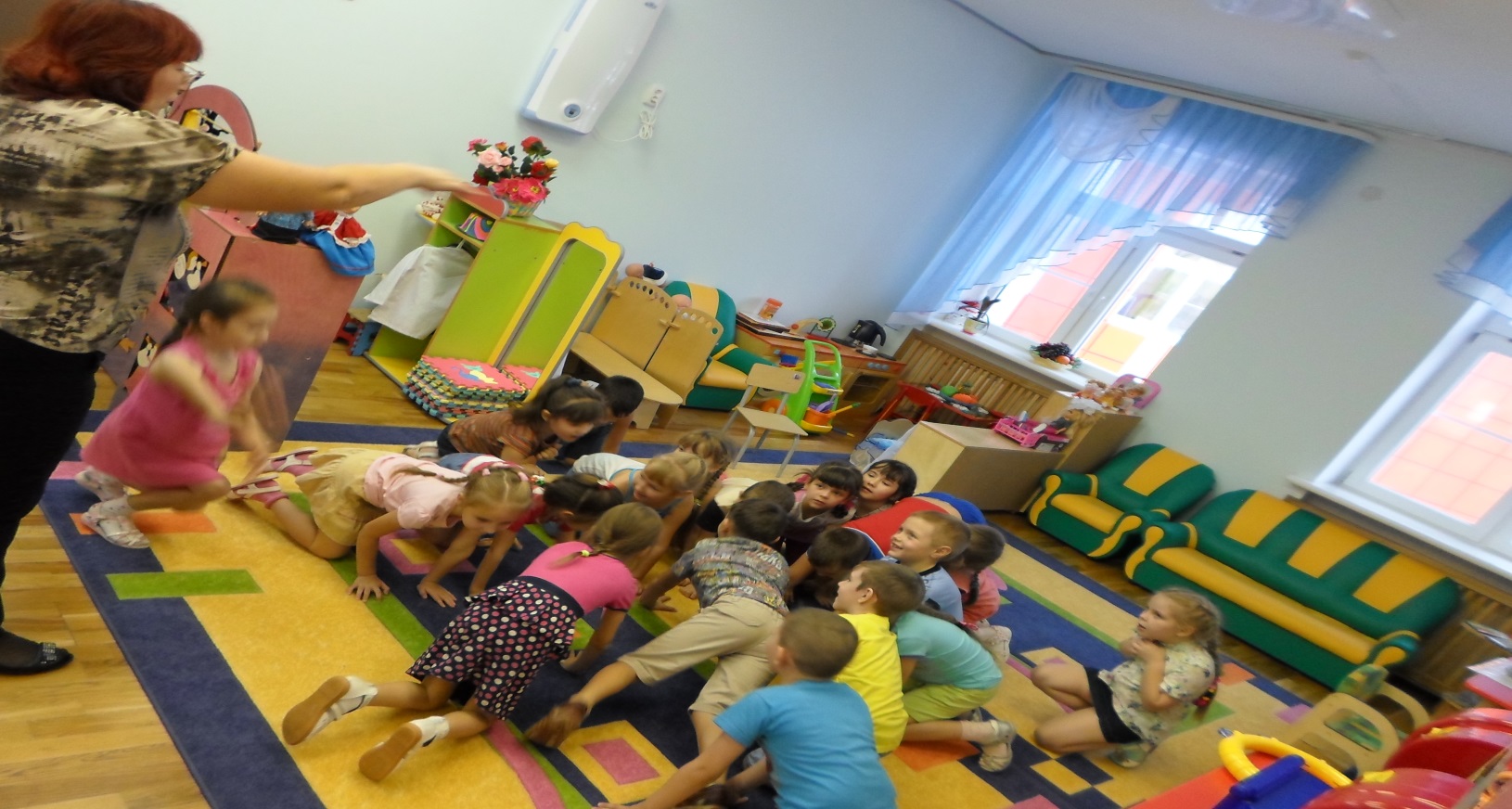 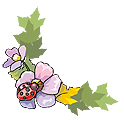